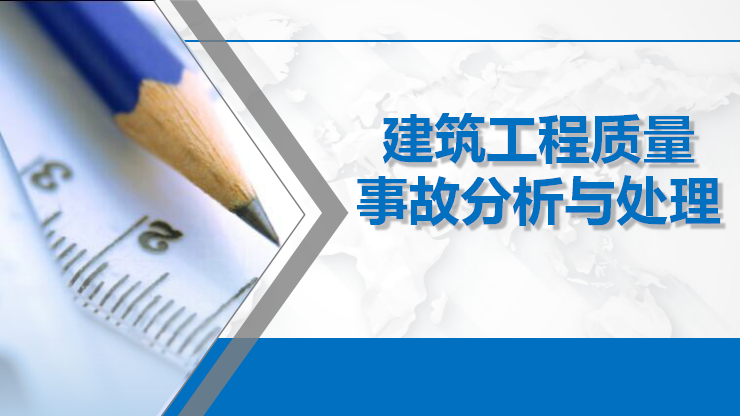 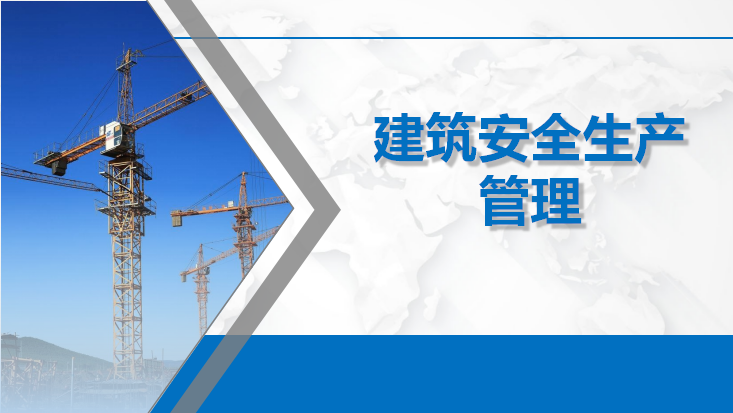 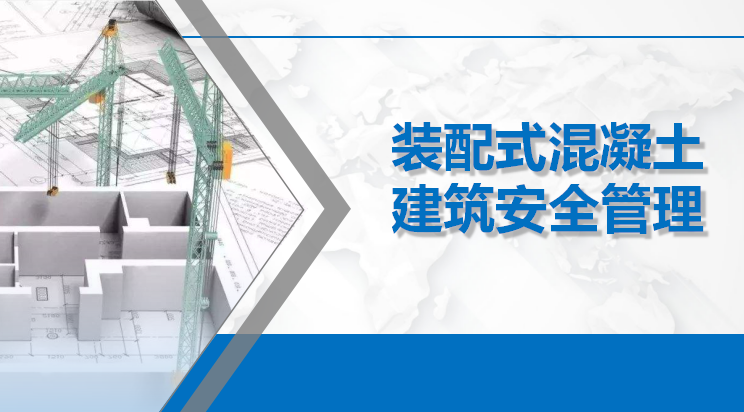 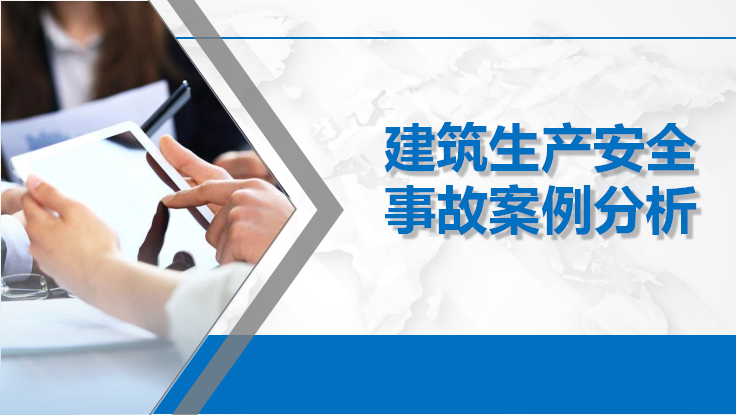 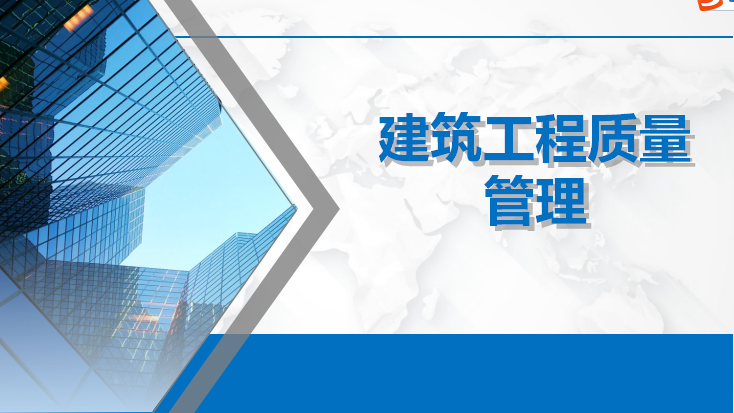 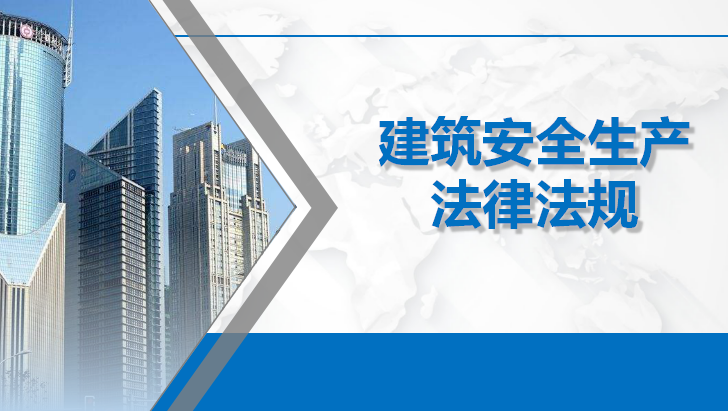 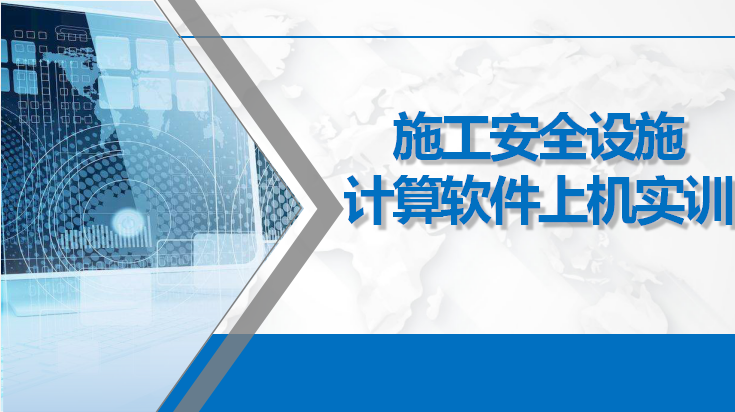 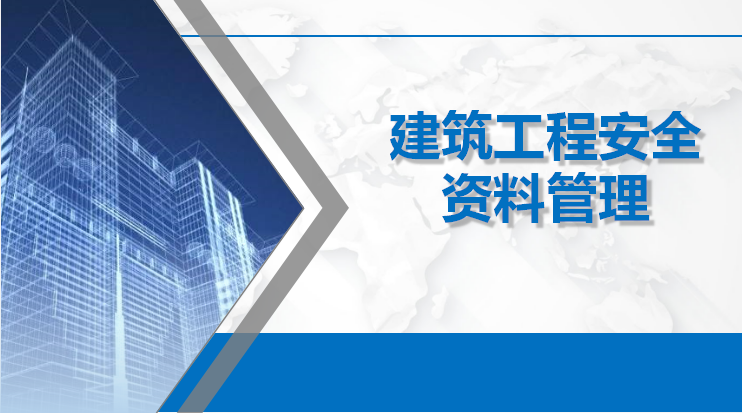 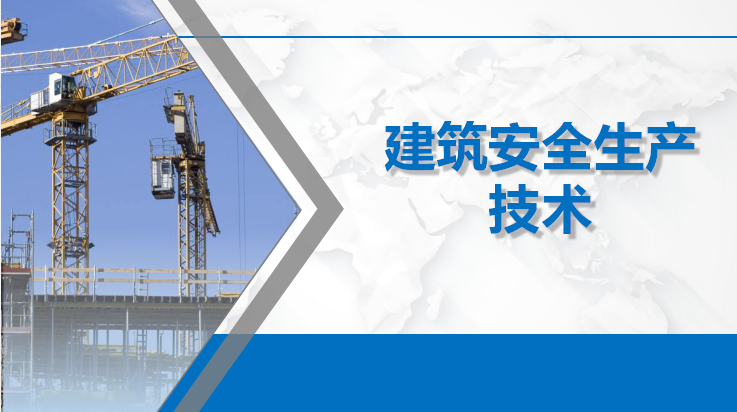 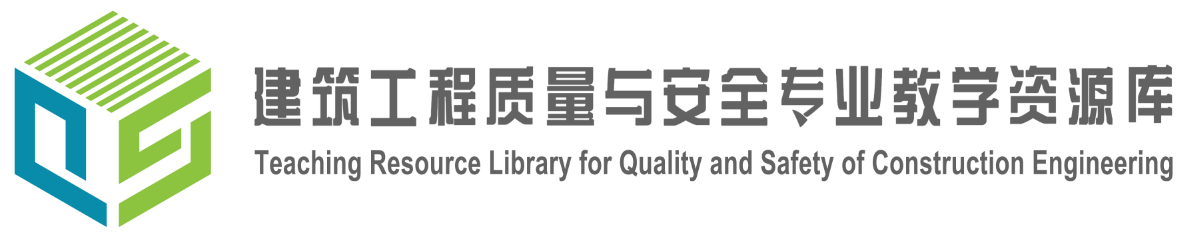 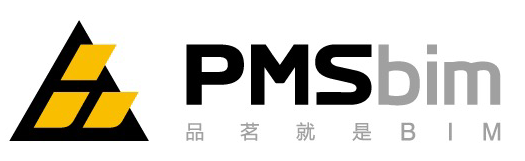 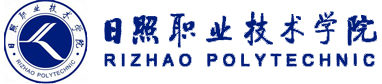 主持单位：
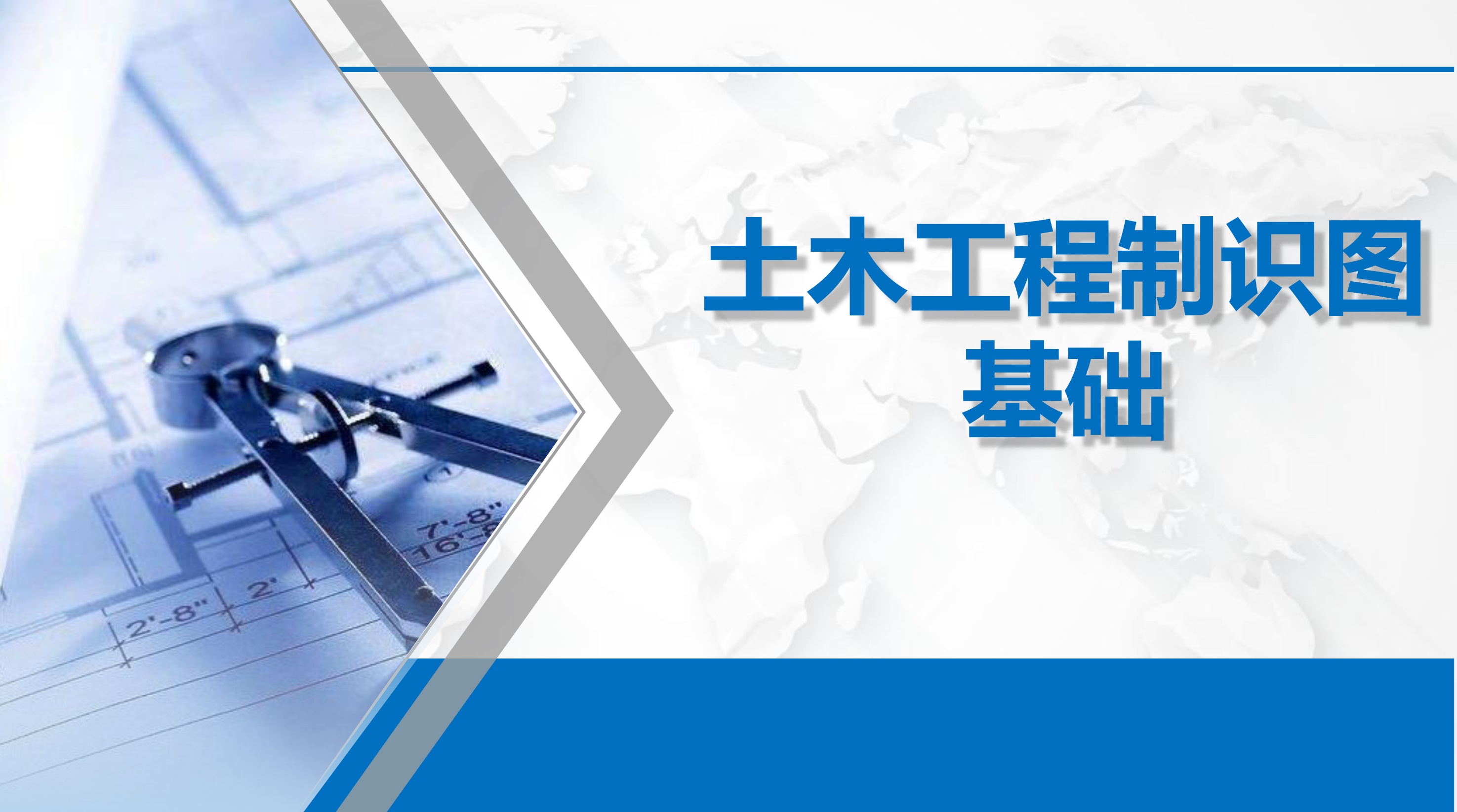 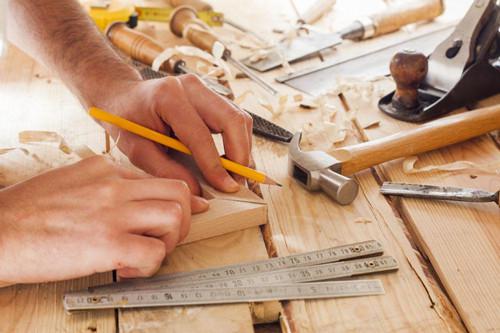 第4章  点的投影
两点的相对位置
点的投影
三、两点的相对位置
两点的相对位置指两点在空间的上下、前后、左右位置关系。
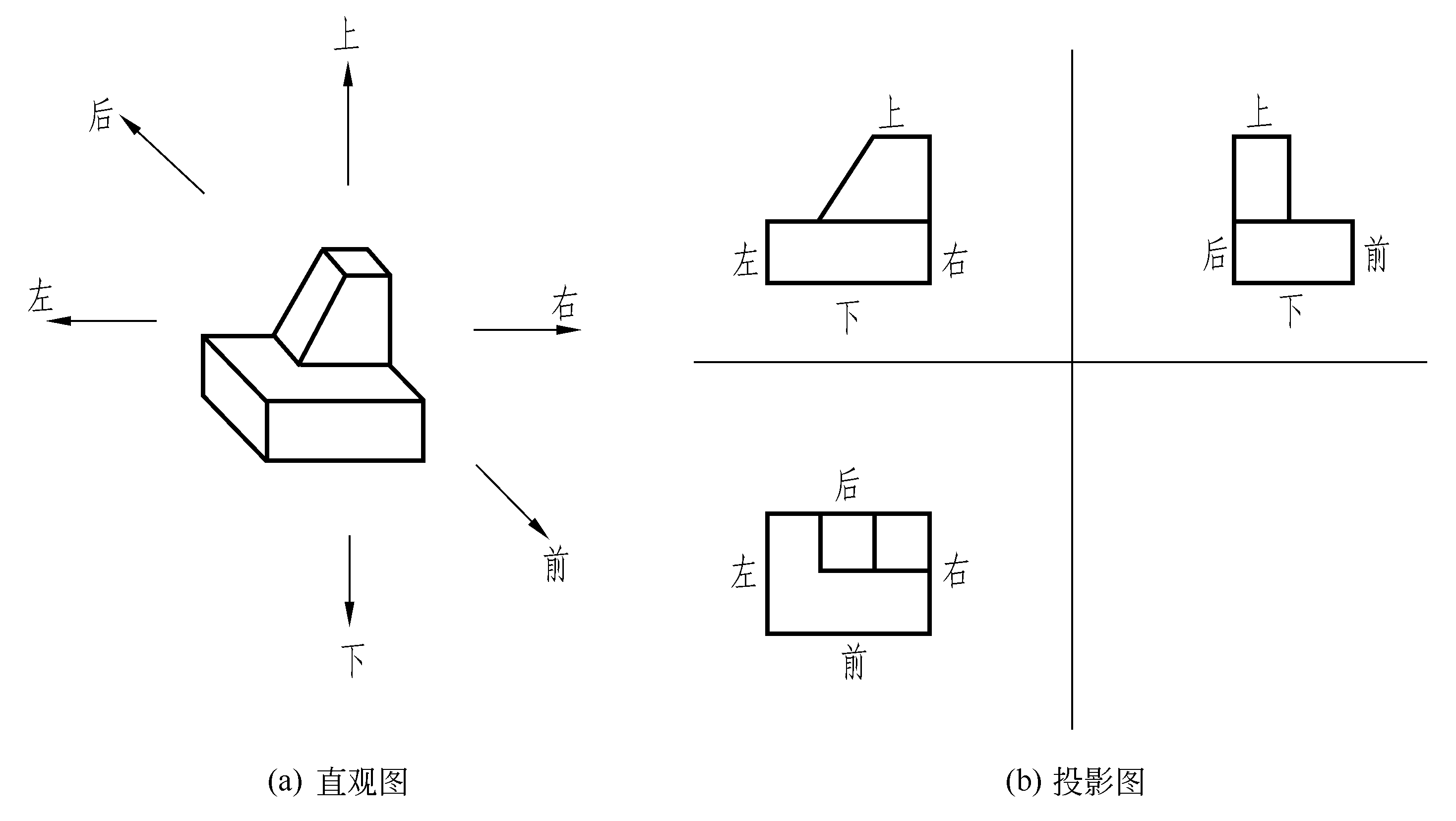 （1）x 坐标大的在左 
（2）y 坐标大的在前
（3）z 坐标大的在上
根据点的坐标值判断两点的位置
1、A  ( 12 , 5 , 23 )   B  ( 25 , 18 , 0 )

2、A（22，18，12）B（18，22，12）
●
●
●
●
●
c
点的投影
三、两点的相对位置
空间两点在某一投影面上的投影重合为一点时，则称此两点为该投影面的重影点。
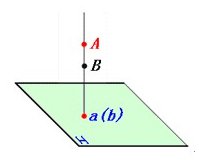 A、C为哪个投影面的重影点呢？
a
a
c
(  )
a  c
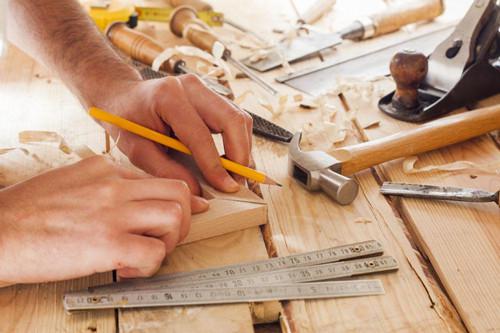 知识点学习
谢谢观看